Liturgie de l’Envoi -> Chant final – Ils deviennent chemin
Pour un seul et même Dieu, 
Ils deviennent chemin 
Et portent la lumière ;Pour un seul et même Dieu, 
Ils deviennent chemin 
Et partagent le pain.


Ton peuple a pris naissance Quand une étoile s’est levéeNaissance de Dieu au cœur de l’hommeNaissance de l’homme au cœur de DieuTon peuple a pris naissance.
Liturgie de l’Envoi -> Chant final – Ils deviennent chemin
Pour un seul et même Dieu, 
Ils deviennent chemin 
Et portent la lumière ;Pour un seul et même Dieu, 
Ils deviennent chemin 
Et partagent le pain.


2. Ton peuple a pris la route, Au désert, ils t’ont tant cherché ;La route de Dieu au cœur de l’homme,La route de l’homme au cœur de Dieu,Ton peuple a pris la route.
Liturgie de l’Envoi -> Chant final – Ils deviennent chemin
Pour un seul et même Dieu, 
Ils deviennent chemin 
Et portent la lumière ; Pour un seul et même Dieu, 
Ils deviennent chemin 
Et partagent le pain.


3. Ton peuple a pris souffrance, Sur une croix comme un paria ;Souffrance de Dieu au cœur de l’homme,Souffrance de l’homme au cœur de Dieu,Ton peuple a pris souffrance.
Liturgie de l’Envoi -> Chant final – Ils deviennent chemin
Pour un seul et même Dieu, 
Ils deviennent chemin 
Et portent la lumière ;Pour un seul et même Dieu, 
Ils deviennent chemin 
Et partagent le pain.


4. Ton peuple a pris lumière, Sa nuit ne sera plus sans fin ;Lumière de Dieu au cœur de l’homme,Lumière de l’homme au cœur de Dieu,Ton peuple a pris lumière.
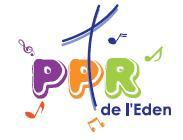